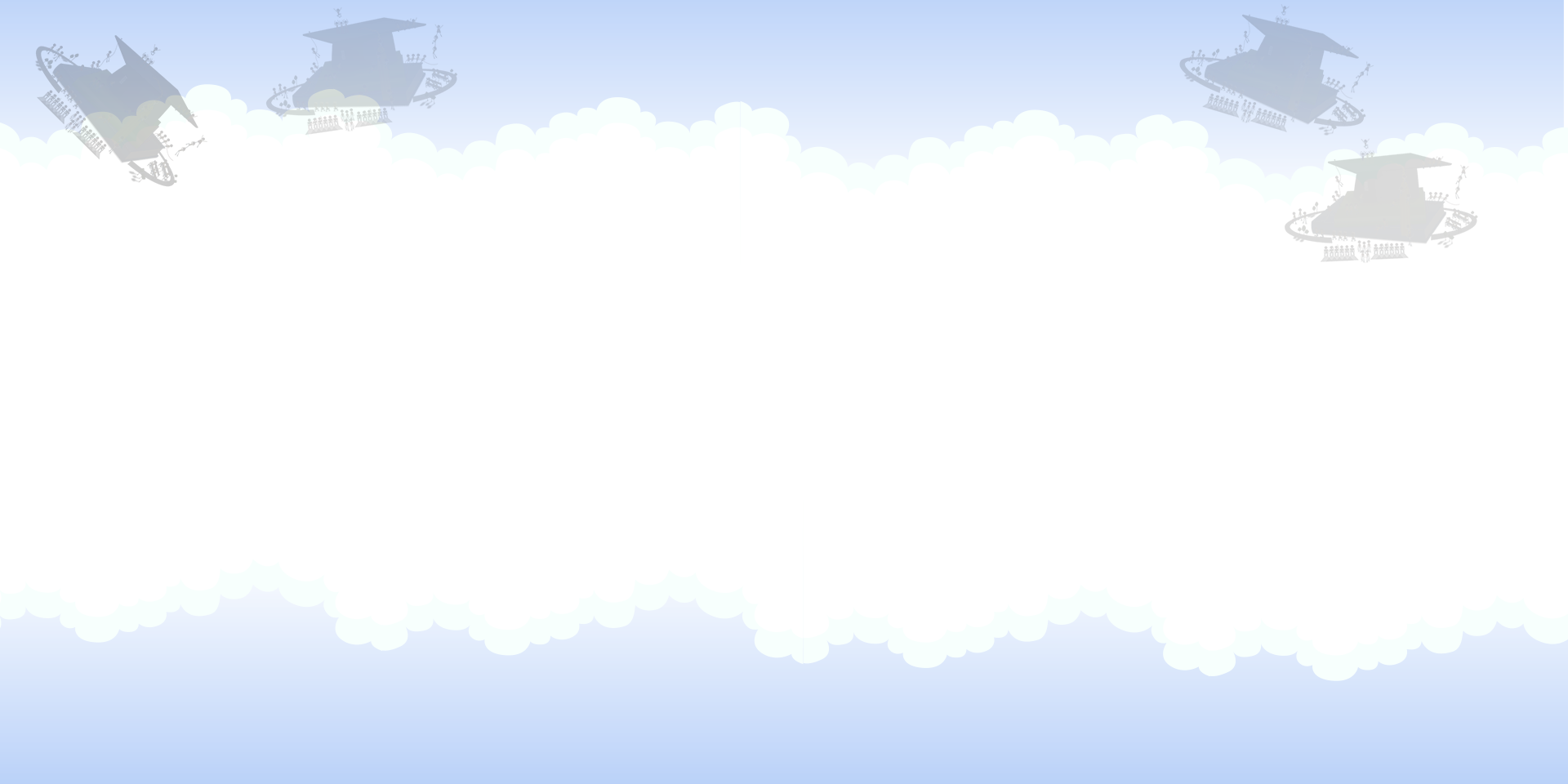 TIẾT 8
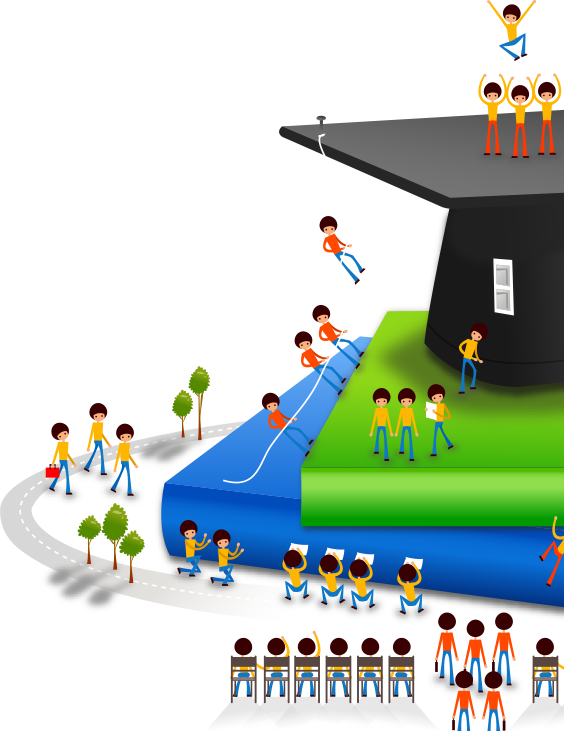 ĐỌC MỞ RỘNG 
THEO THỂ LOẠI
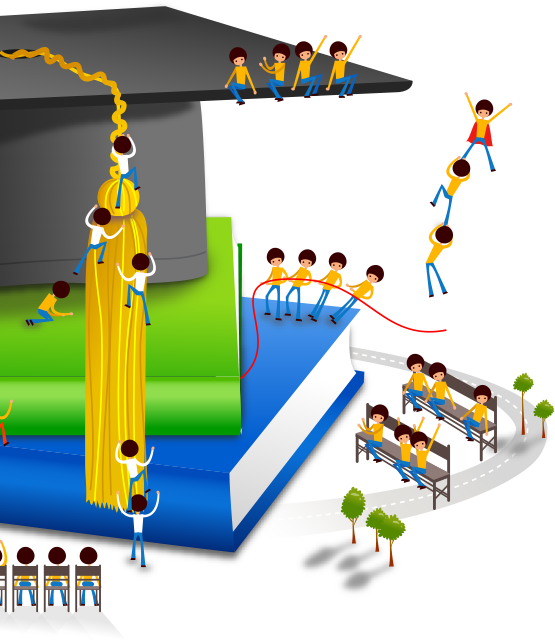 Giáo viên: …
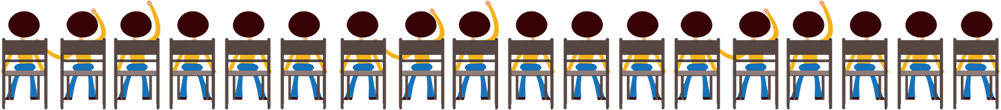 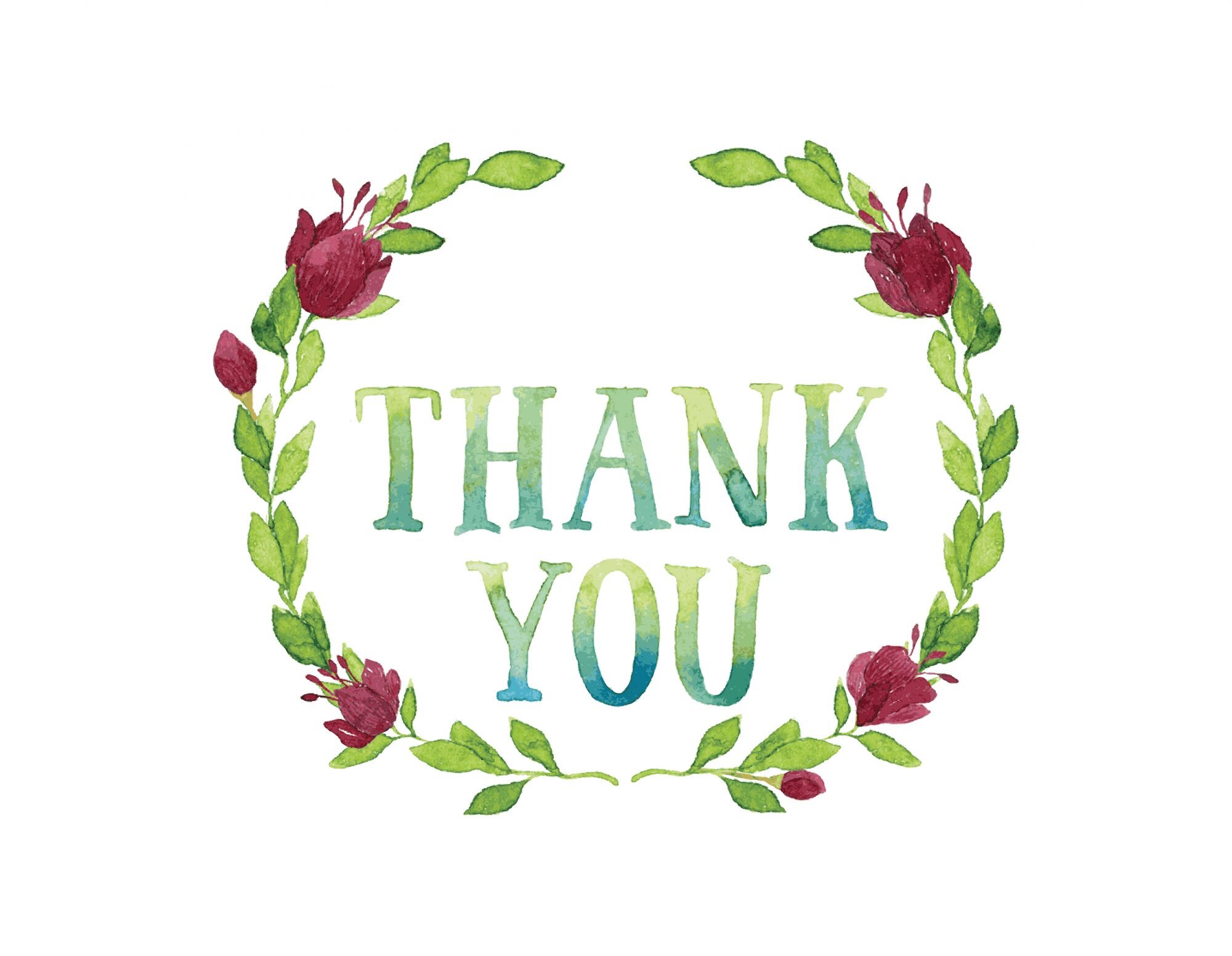